Sources of Error in Survey and Administrative Data: The Importance of Reporting Procedures
Jeffrey A. Groen

12th Meeting of the Group of Experts on Business Registers

September 14-15, 2011
Paris, France
Uses of Administrative Data
Greater use for official statistics
Sample size, cost, respondent burden
But there are some disadvantages
Ex: constructs, matching problems
Need to assess quality
This paper examines differences between administrative & survey data
2 sources of monthly employment in U.S.
2
Administrative & Survey Data
Typical approach to comparison is to assume that admin data are correct
But this may not be appropriate
Measurement error in admin data
My approach: both admin and survey data may contain error
2 sources of employment data collected using different reporting procedures (timing, records sources, respondents)
3
Goals for the Paper
Identify several sources of error
Identify sources of differences
Recommend steps to reduce magnitude of differences
Provide guidance for comparisons of administrative and survey data in other contexts
4
Outline of Presentation
Background on the employment data
Decomposition of differences in aggregate estimates
Examination of differences in reporting at micro level
2 matched samples of admin-survey data
Practical implications of the analysis
Future challenges
5
Employment Data
Current Employment Statistics (CES) survey
Monthly survey of 410,000 worksites
Represents 30% of employment in universe
Widely used because of timeliness (3 weeks)
Quarterly Census of Employment & Wages (QCEW)
All establishments subject to UI taxes (9.1 million)
Quarterly tax filing; monthly employment
Less timely than CES (7 to 9 months), but …
More detailed estimates by geography & industry
Serves as sample frame for CES
6
Similarities & Differences
Same definition of employment
Employees who worked or received pay during pay period including the 12th day
Some minor differences in scope
Different estimates of employment
Levels and changes
Differences in reporting procedures
Timing of collection: monthly vs. quarterly
Methods used by establishments
7
CES Estimation
Annual alignment (March) of survey-based estimates to QCEW universe
Differences in annual employment growth  lead to benchmark revisions to the CES
Employment estimate for month t

    : Employment growth from t-1 to t
      : Birth-death factor (from a model)
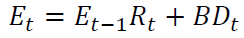 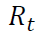 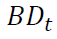 8
Sources of Error
Measurement error
Employers may not follow definition
Seam effects in QCEW
Nonresponse error
CES: nonrespondents may be different
QCEW: imputation for missing data
Sampling error (CES)
Coverage error (CES): births and deaths
9
Decomposition
Difference btw. QCEW & CES in month

Difference in monthly changes

     : coverage error in CES
     : sampling error in CES
     : nonresponse error in CES
     : reporting differences at micro level
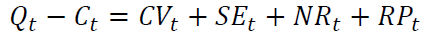 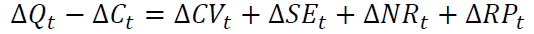 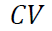 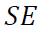 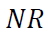 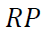 10
Decomposition, 2003-2006
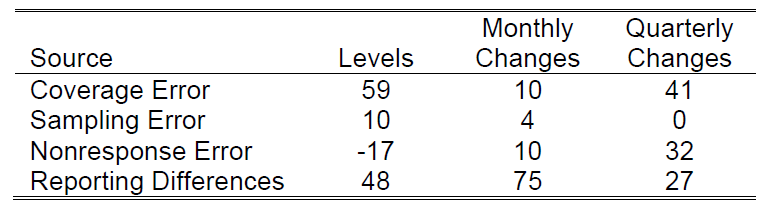 Coverage error important in levels
Reporting differences important in both levels and changes
Share in changes lower for quarterly
11
Reporting Differences (1)
First matched sample
All CES respondents Jan. 2006–March 2007
Attempt to match to QCEW data
Exact match obtained for 242,110 (66%)
Differences between QCEW and CES
Levels:
Monthly/quarterly changes:
What factors related to differences?
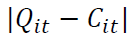 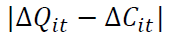 12
Factors Related to Diffs.
QCEW imputation strongly associated with larger differences
Pay frequency: larger differences for weekly payroll than less-frequent pay
Timing of data collection
CES monthly, QCEW quarterly
In QCEW, average monthly changes are larger across quarters than within
Evidence for a seam effect in the QCEW
13
Seam Effect in QCEW
Testing for seam effect
Absolute % change: 
Compare averages across/within quarters
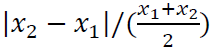 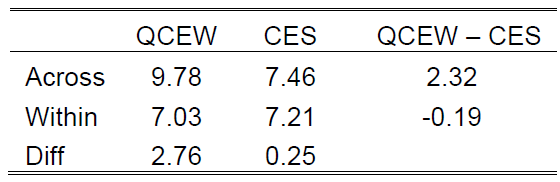 14
Reporting Differences (2)
Second matched sample
Response analysis survey (RAS) in 2008
How establishments derive employment counts for QCEW and CES
Case study of establishments with known differences, based on historical data
Phone interview with CES respondent
1 section on CES, 1 section on QCEW
3,002 contacted; 71% response rate
15
RAS Topics
Payrolls
Data sources
Reporting procedures
Record keeping
Adherence to employment definition
Reference period
Employee types
16
Comparing Procedures
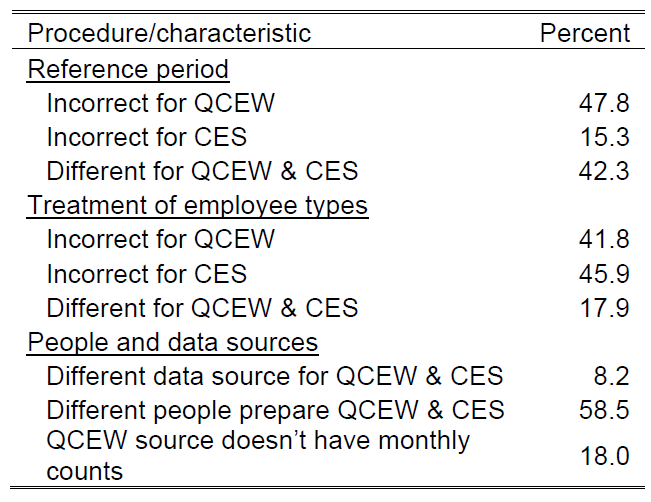 17
Influence of Procedures
Use regression analysis to relate differences in procedures to differences between QCEW and CES data
Y: types of reporting differences
Ex: change from December to January
Control group has no differences
X1: reporting variable
Ex: different reference period for QCEW, CES
X2: controls for size and industry
18
Procedures: Results
Multiple payrolls and weekly payrolls are associated with reporting differences
Suggests different methods
Using different methods for QCEW & CES is associated with reporting diffs.
Reference period used
Employee types included/excluded
Person who prepares report
QCEW data source not having monthly counts  QCEW constant within quarter
19
Implications (1)
Steps to reduce magnitude of differences between QCEW and CES
Highlight definition of employment
CES initiation; forms and instructions
Regular reconciliation & follow-up
QCEW imputation: reduce and/or improve
Increase CES response rates
Improve CES birth-death model
20
Implications (2)
Comparing admin and survey data
Reporting procedures likely to differ
Data collected under different conditions
Example: individual earnings data
Quality of administrative data
Subject to error, like survey data
Measurement error and adjustment error
Is the construct appropriate?
Do respondents adhere to official definitions?
21
Implications (3)
Assessing quality of admin data
Difficult for statistical agency if data collected by another agency
Internal consistency checks that explore patterns in the data
Example: test for seam effects in QCEW
Match to survey data at micro level and compare values of particular variables
Conduct a response analysis survey
22
Future Challenges (1)
Statistical agency reducing errors in administrative data
Changes to statistical procedures such as imputation and data editing
Changes to construct or reporting procedures may require coordination with administrative agency
Possible conflict of interest between agencies regarding dual functions of data
23
Future Challenges (2)
Linking admin and survey data
Common identifier may not exist
Errors in identifiers or incompatibilities
Linkage may require respondent consent
Combining info from multiple sources
After linking, have 2 measures (admin, survey) of same item for a set of units
If both admin and survey data contain error, how to produce accurate estimate?
24
Jeffrey A. GroenResearch EconomistU.S. Bureau of Labor Statistics Groen.Jeffrey@bls.gov